Оформление юбилея
www.shariki-nn.ru                      т. 424-89-69,  8-904-042-44-24
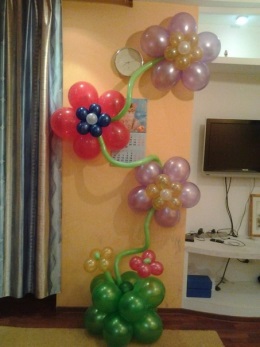 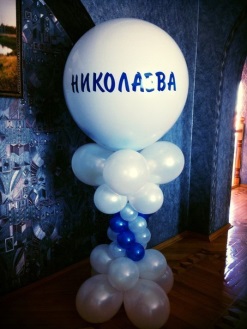 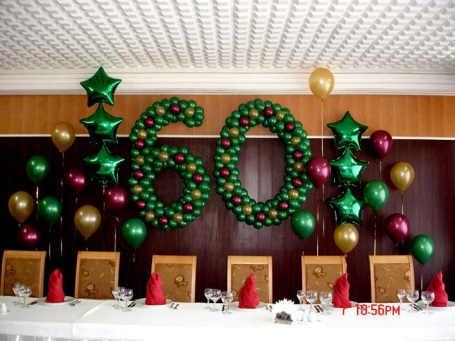 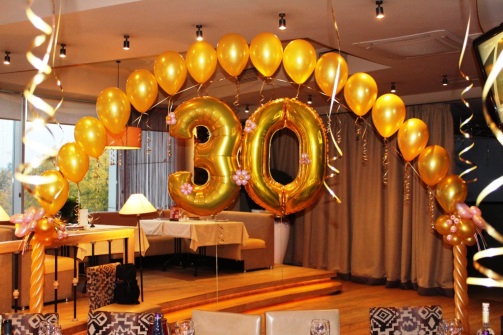 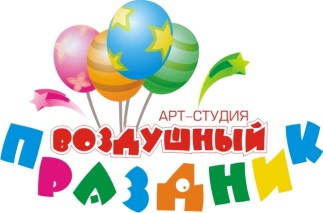 Арка из гелиевых шаров
Цифры фольга
Образец №1www.shariki-nn.ru                    тел. 414-89-69
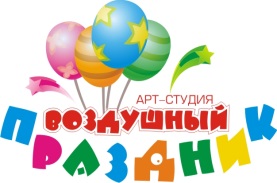 Цифра фольга
Фонтаны из шаров
Шар гелиевый
Образец №2www.shariki-nn.ru                    тел. 414-89-69
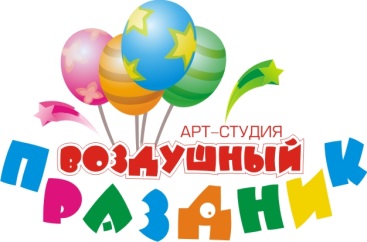 Арка гелиевая
Цифры из шаров
Стойки комбинированные
Образец №3www.shariki-nn.ru                    тел. 414-89-69
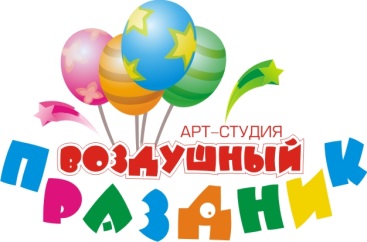 Цифры из шаров
Звезда фольга с гелием
Шар гелиевый на грузике
Образец №4www.shariki-nn.ru                    тел. 414-89-69
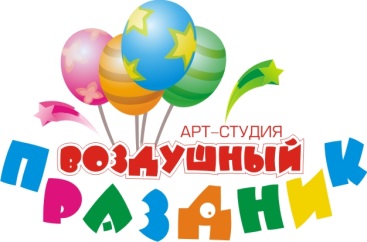 Панно из шаров
Цифры фольга
Звезды фольга
Образец №5www.shariki-nn.ru                    тел. 414-89-69
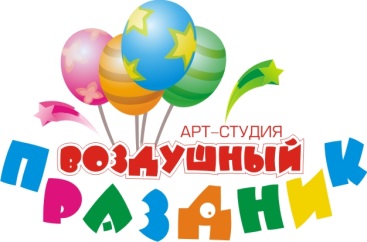 Цифры фольга
Фонтаны из 5 шаров
Арка гелиевая
Образец №6www.shariki-nn.ru                    тел. 414-89-69
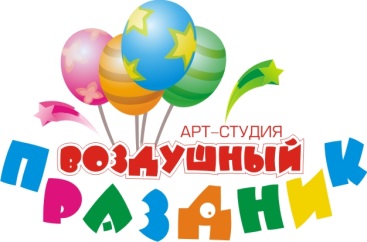 Фонтаны из 3 шаров
Панно «С Днем рождения»
Шар гелиевый
Образец №7www.shariki-nn.ru                    тел. 414-89-69
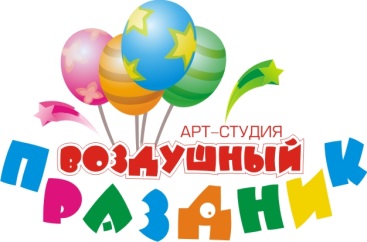 Арка из шаров
Цифры фольга
Шар гелиевый
Образец №8www.shariki-nn.ru                    тел. 414-89-69
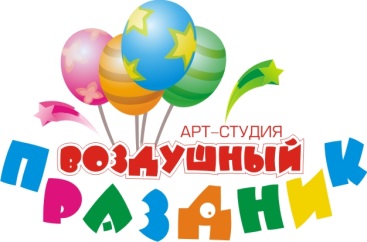 Арка из гелиевых шаров
Цифры каркасные
Образец №9www.shariki-nn.ru                    тел. 414-89-69
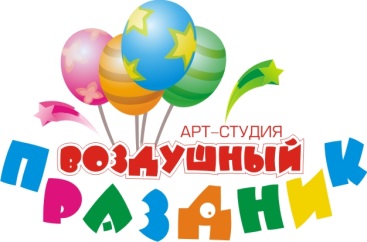 Цифра фольга
Фонтан из 9 шаров со звездой
Образец №10www.shariki-nn.ru                    тел. 414-89-69
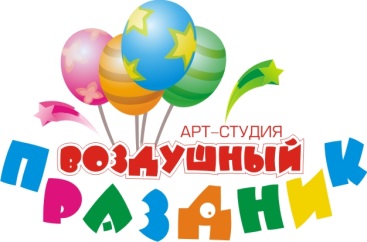 Панно из шаров с букетом
Цветочные стойки
Образец №11www.shariki-nn.ru                    тел. 414-89-69
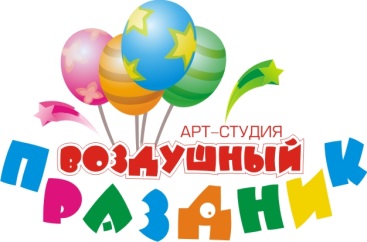 Цифры каркасные
Фонтаны из шаров
Гирлянда витая с капельками
Образец №12www.shariki-nn.ru                    тел. 414-89-69
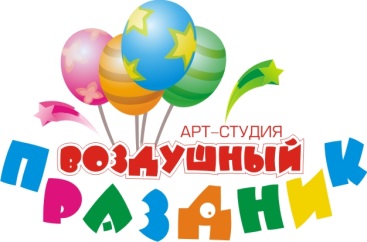 Цифра фольгированная
Фонтан напольный из 7 шаров
Образец №13www.shariki-nn.ru                    тел. 414-89-69
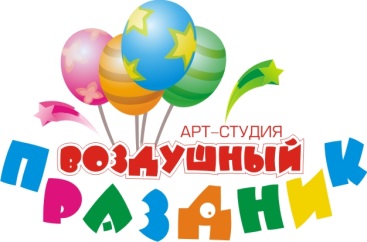 Композиция из шаров с аркой «Юбилей рыбака»
Образец №14www.shariki-nn.ru                    тел. 414-89-69
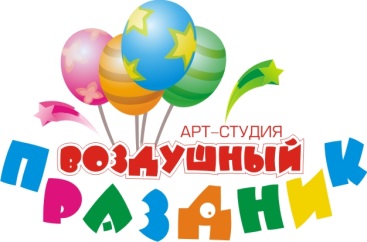 Цифра фольгированная
Арка из гелиевых шаров
Образец №15www.shariki-nn.ru                    тел. 414-89-69
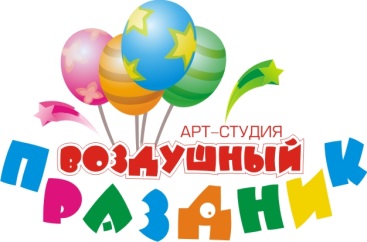 Цифры фольга
Фонтан из 13 шаров
Шар гелиевый
Образец №16www.shariki-nn.ru                    тел. 414-89-69
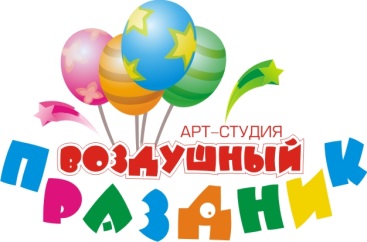 Цифры фольга
Арка гелиевая на столбиках
Образец №17www.shariki-nn.ru                    тел. 414-89-69
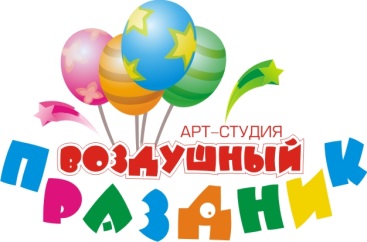 Цветок на стену
Образец №18www.shariki-nn.ru                    тел. 414-89-69
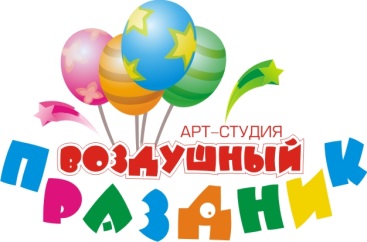 Шар-взрыв
Образец №19www.shariki-nn.ru                    тел. 414-89-69
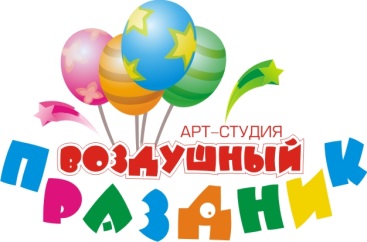 Запуск цифр
Образец №20www.shariki-nn.ru                    тел. 414-89-69
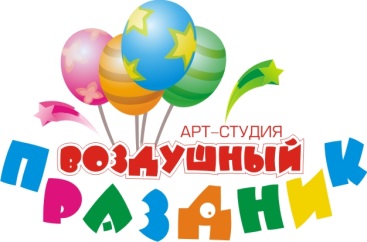